Статистическая форма №13
СВЕДЕНИЯ О ПРЕРЫВАНИИ БЕРЕМЕННОСТИ (В СРОКИ ДО 22 НЕДЕЛЬ)
900
стр 2 = стр 1
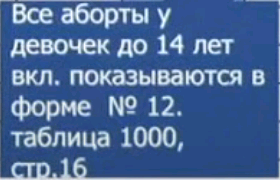 Новые графы
1000
Увязки 
таб.1000 (стр. 1 гр. 4-стр. 1 гр. 12)+ таб. 2000  (стр. 1 гр. 4-стр. 1 гр. 12)>/= таб. 1000 стр. 1 гр.13
таб.1000 (стр. 7 гр. 4-стр. 7 гр. 12)+ таб. 2000  (стр. 7 гр. 4-стр. 7 гр. 12) = таб. 1000 стр. 1 гр.13
таб.1000 стр. 1 гр. 5 + таб. 2000 стр. 1 гр. 5>/= таб. 1000 стр. 1 гр.14
таб.1000 стр. 7 гр. 5 + таб. 2000 стр. 7 гр. 5>/= таб. 1000 стр. 1 гр.14
таб.1000 стр. 1 гр. 6 + таб. 2000 стр. 1 гр. 6>/= таб. 1000 стр. 1 гр.15
таб.1000 стр. 7 гр. 6 + таб. 2000 стр. 7 гр. 6>/= таб. 1000 стр. 1 гр.15
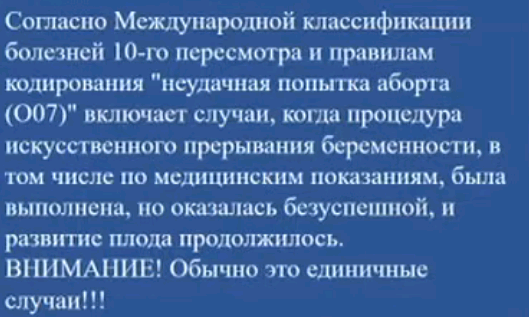 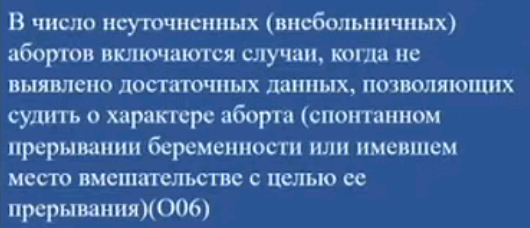 2105
(таб. 1105 стр. 1 гр.1+ таб. 2105 стр.1 гр. 1)>/=ф. 14 таб. 4000 гр. 11 (стр. 14.5+14.6)
3000
таб. 3000 стр. 1 гр.1=ф. 14 таб. 4000 гр. 19 (стр. 14.5+14.6)
Пояснительные записки
Прерывание беременности у девочек до 14 лет
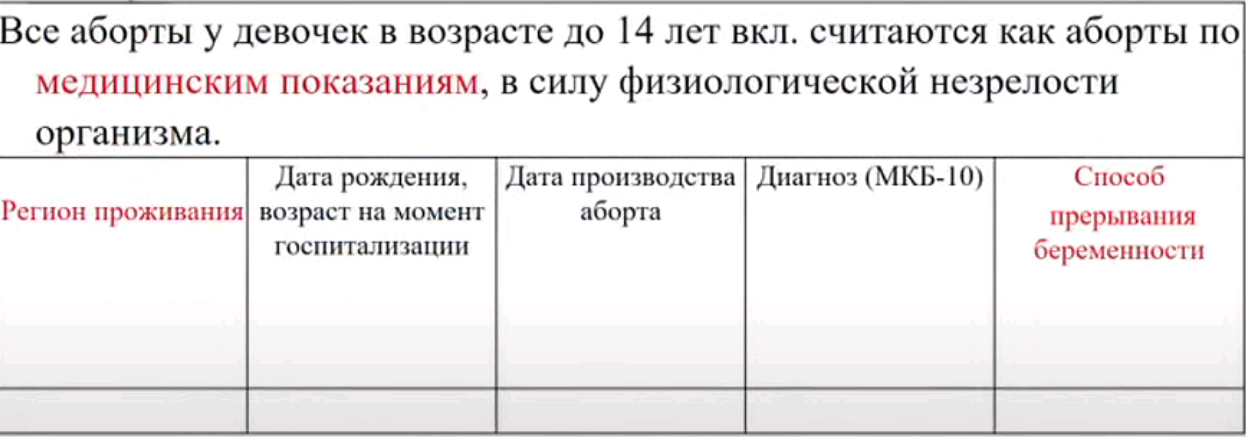 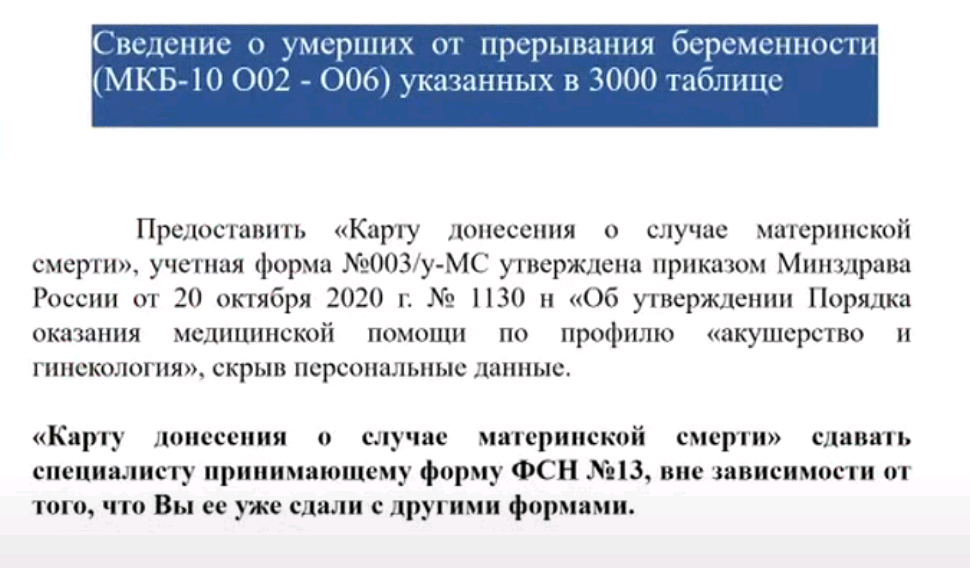 Спасибо за внимание